Portada
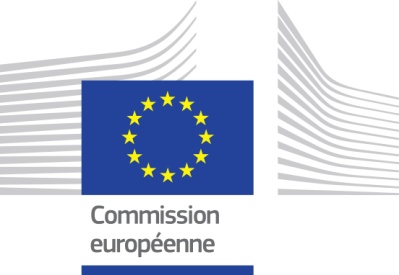 e-URready4OS
expanded
Underwater Robotics Ready for Oil Spill 
(e-URready4OS)
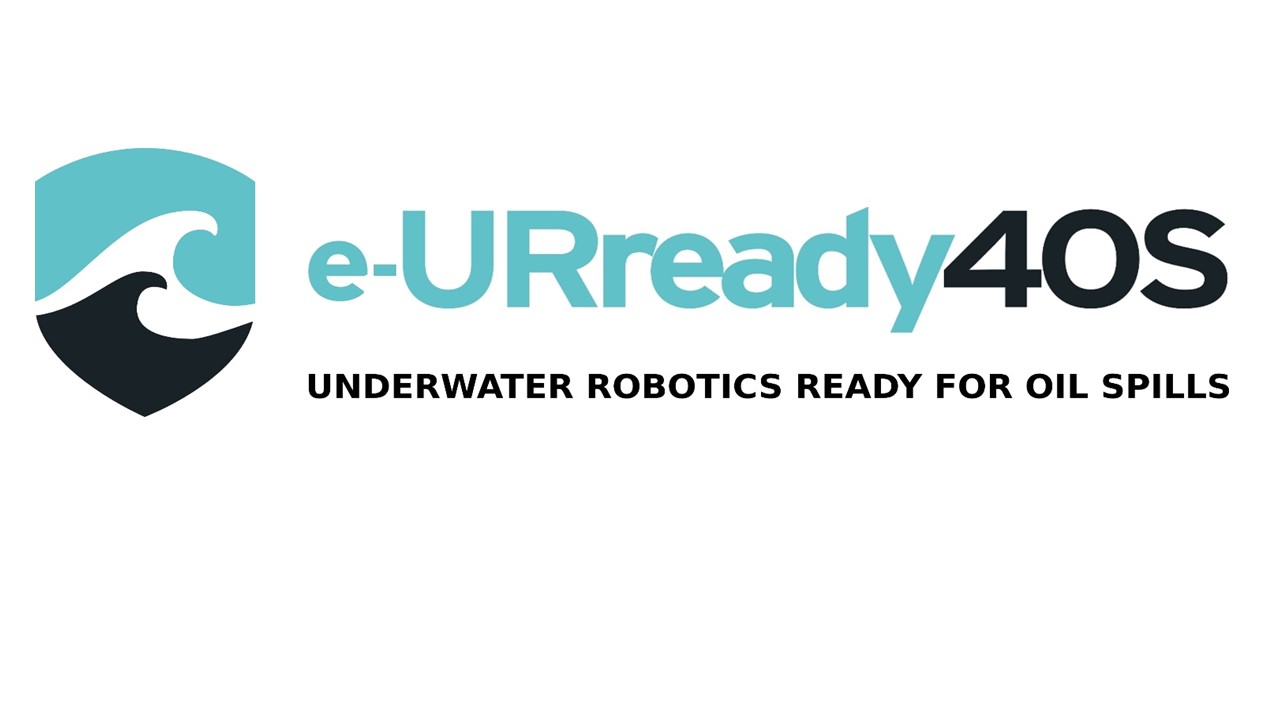 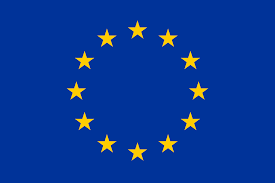 Co-financed by 
EU / DG-ECHO
2016 CALL FOR PROPOSAL PREVENTION AND PREPAREDNESS
Agreement Number – ECHO/SUB/2016/740129/PREP/21
Brussels, January 18th 2017
Javier Gilabert Ph.D. - Universidad Politécnica de Cartagena – UPCT (SPAIN)
[Speaker Notes: Portada]
Project resume
●  24 months duration (01/01/2017 – 01/01/2018)
●   Total cost: 798.106 € [EC financial contribution: 598.574 € (75 %)]
●  11 partners, 8 countries participating
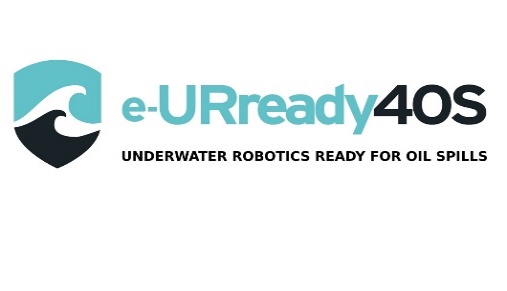 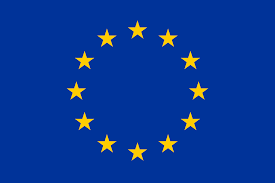 Technical University of Cartagena (Spain)
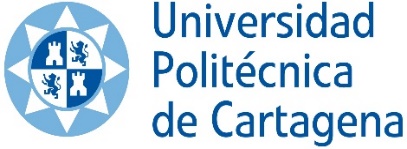 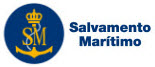 SASEMAR (Spain)
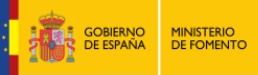 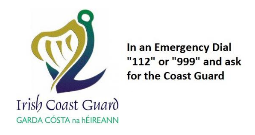 Irish Coast Guard IRCG
(Ireland)
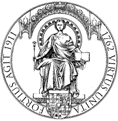 University of Porto (Portugal)
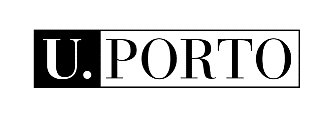 The Scottish Association 
for Marine Science (UK)
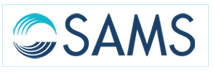 University of Zagreb (Croatia)
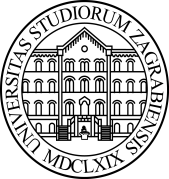 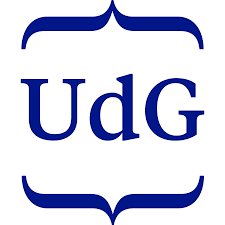 University of Girona (Spain)
Oceanographic Center
University of Cyprus (Cyprus)
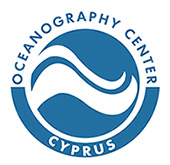 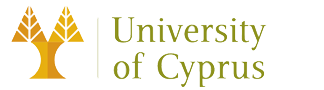 University of 
Balearic Islands (Spain)
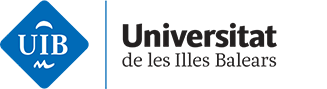 Tallinn University 
of Technology (Estonia)
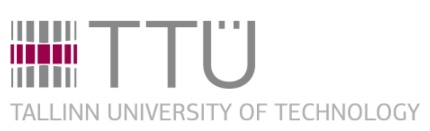 Norwegian University of 
Science and Technology 
(Norway)
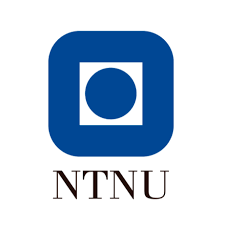 Objectives
● General
Expand the already existing URready40S fleet (from 5 to 12 assets)
Provide training to new vehicles teams joining the fleet
Improve the current URready40S system
Transfer the know-how to Maritime Safety Agencies

●  Specific
Prepare a NEPTUS version fully adapted to all kind of fleet vehicles independently of their manufacturers. 
Increase the capability of the MEDSLIK model to track small scale spills
Perform training exercises with new and currently vehicles 
prepare and give short practical courses and demos to maritime safety agencies.
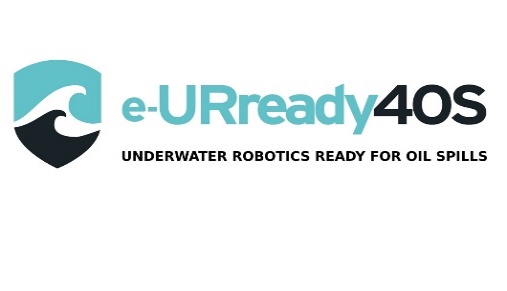 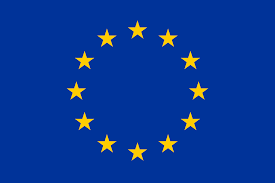 Motivation
Motivation
● A fleet of autonomous vehicle will provide earlier detection and tracking of in-water oil plumes to feed numerical models and increase the preparednes to reduce the consequences of the oil spill on the coast.
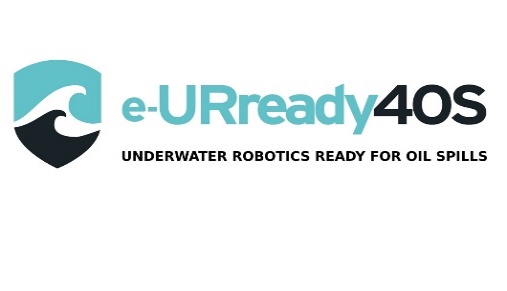 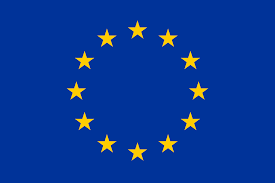 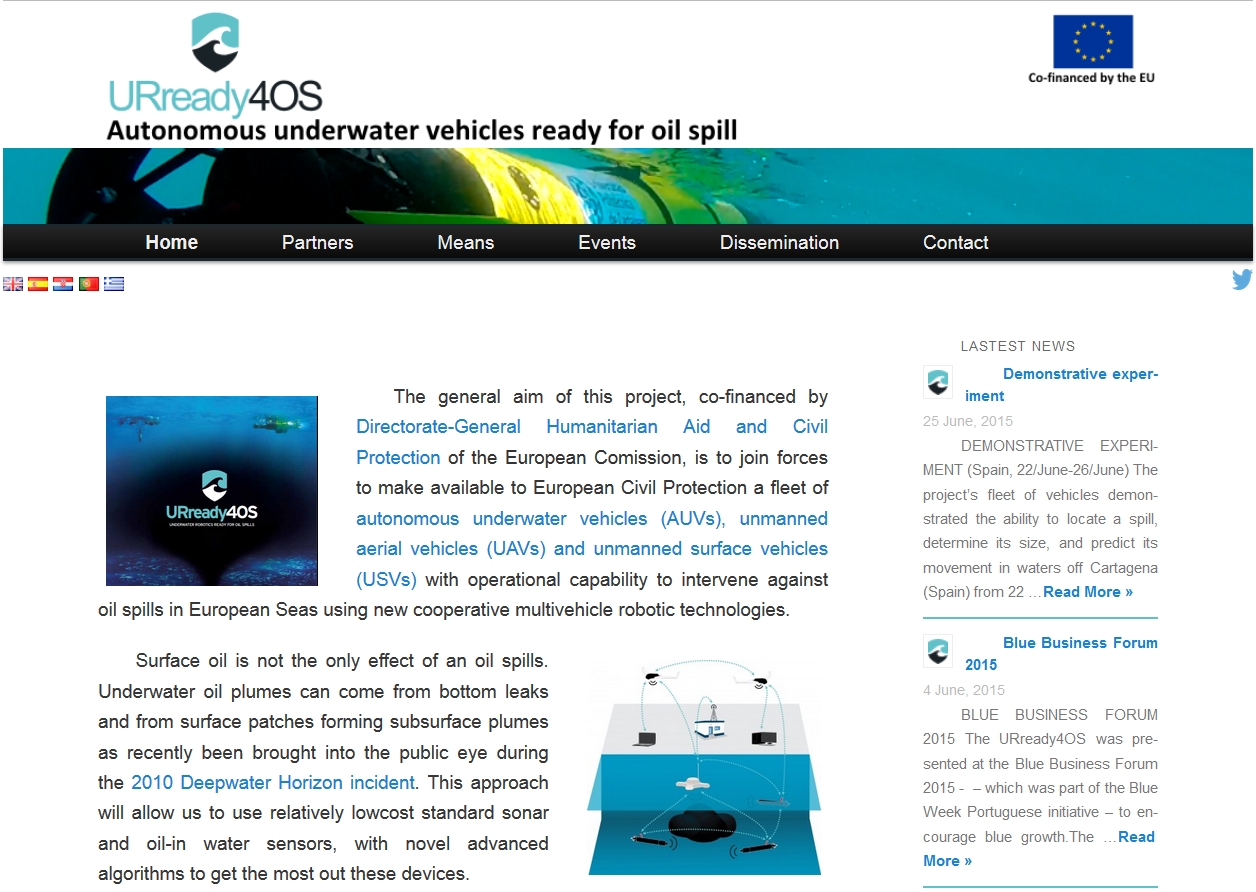 ● This Project is an extensión of the URready4OS funded in the 2013 call to increase a fleet of training vehicles.
www.upct.es/urready4os
Mean involved
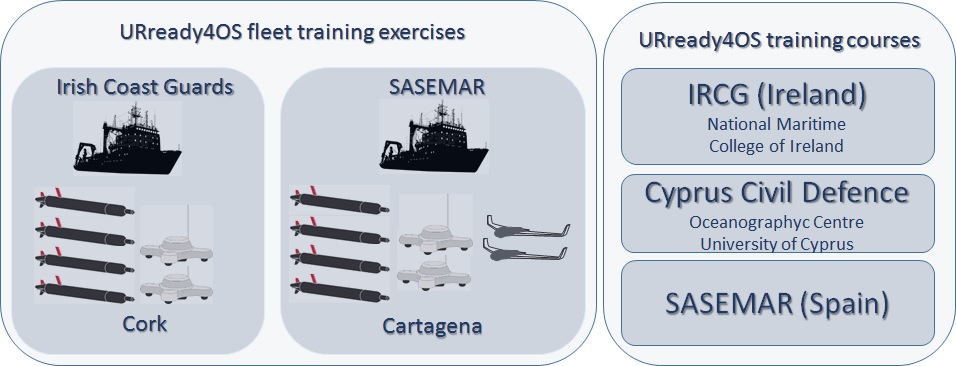 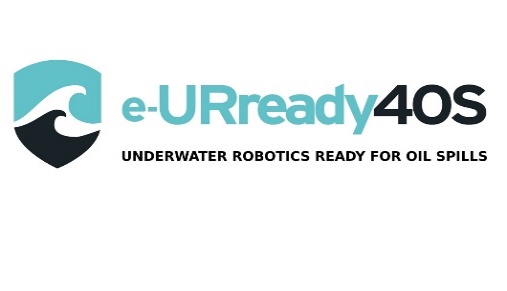 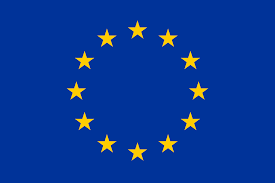 Action1. Probes
Action 1
● Increase the number of vehicles of the URready4OS fleet
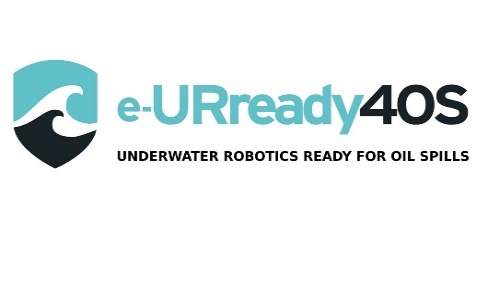 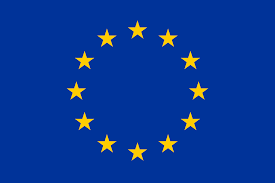 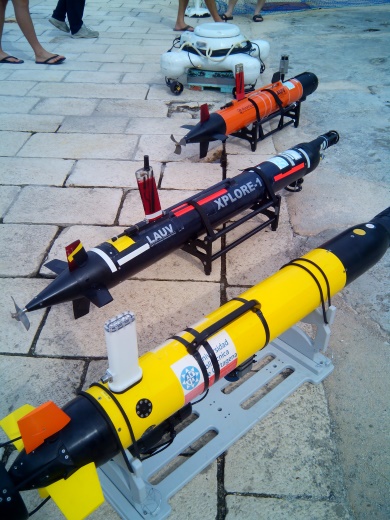 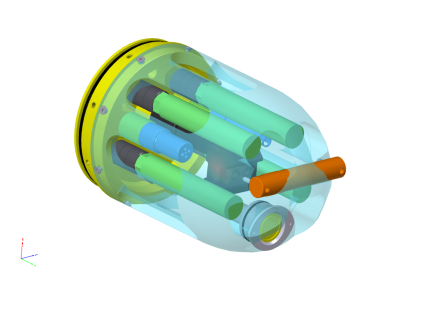 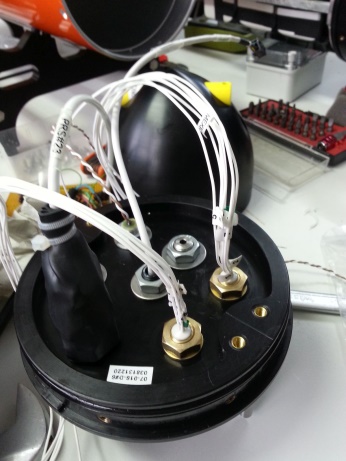 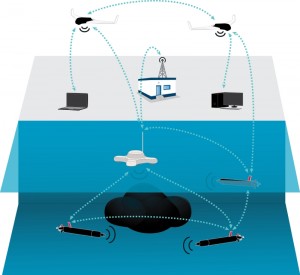 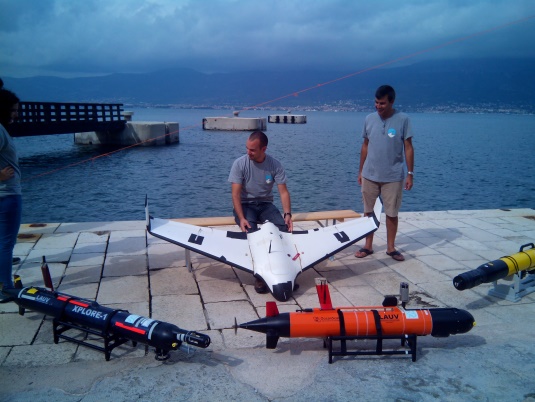 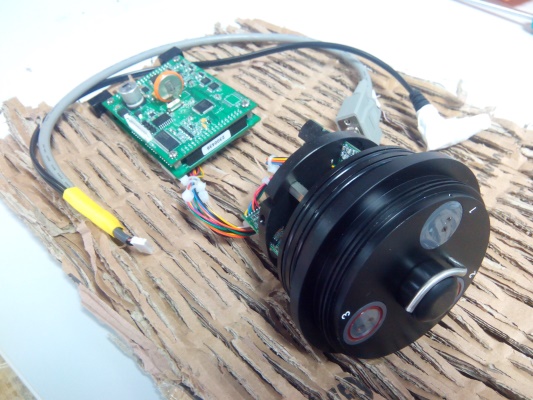 Action 2
● Training of the expanded and current fleet performing two exercises on board of: 
	
● Clara Campoamor - SASEMAR, Cartagena (Spain), June 2017.
● Celtic Explorer – IRCG, Cork (Ireland), June 2018.
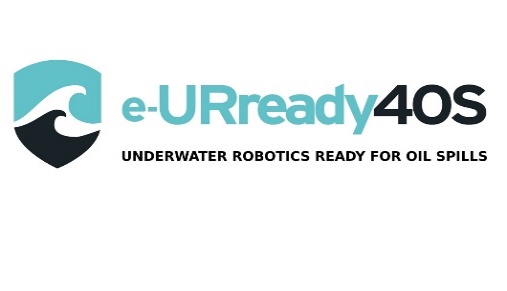 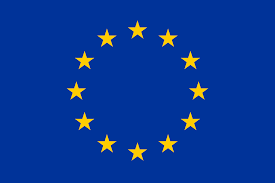 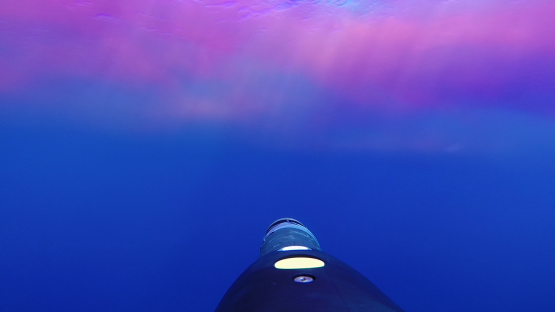 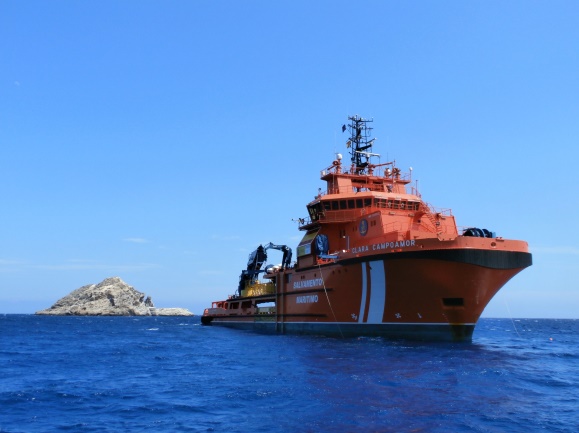 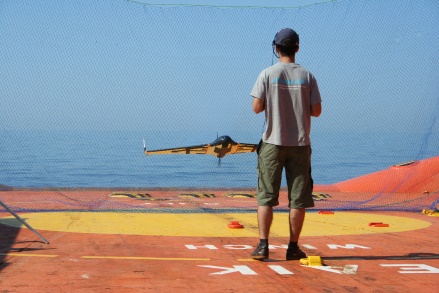 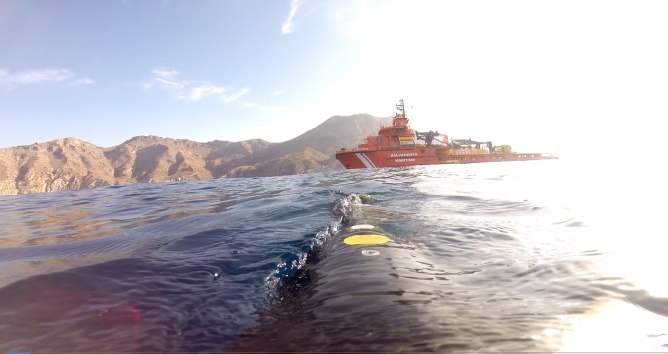 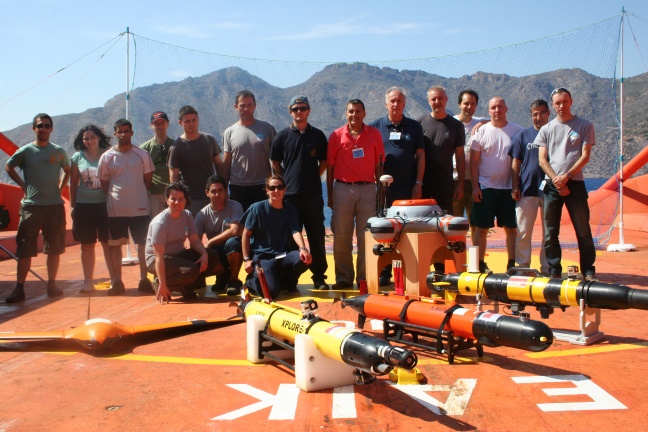 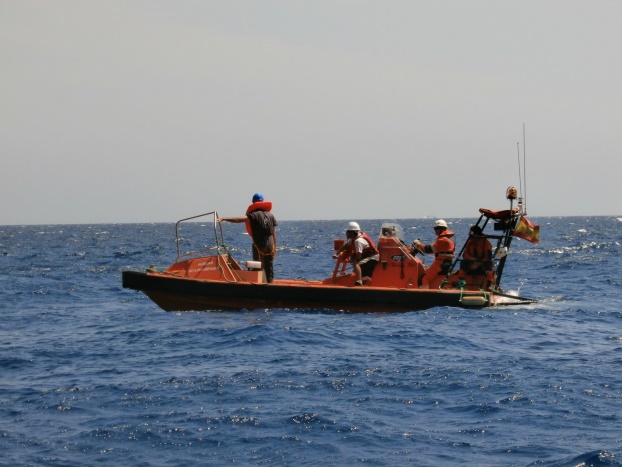 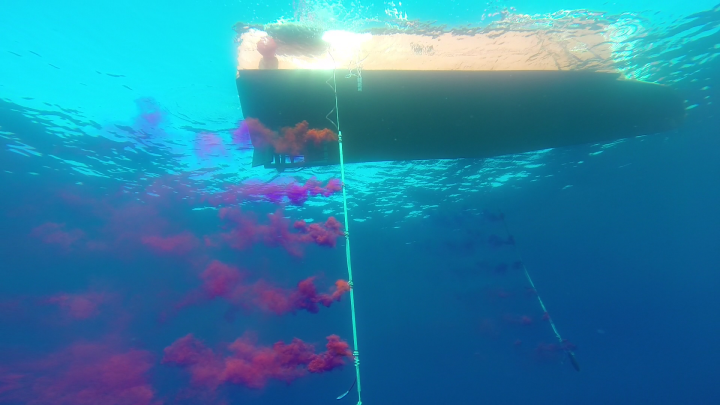 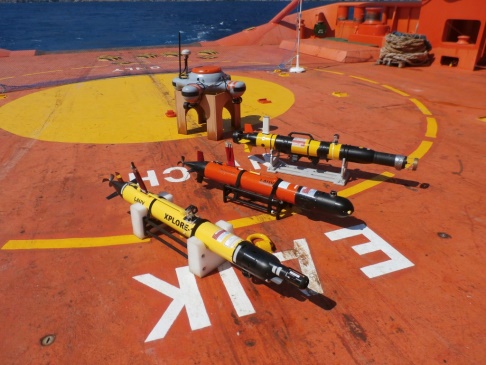 Action1. Probes
Action 3
● Transfer of Know-How to Maritime Safety Agencies
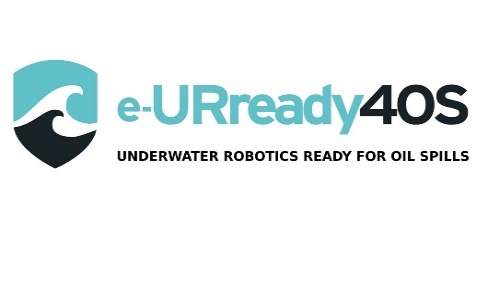 Short theoretical course on URready4OS system  to:
Cyprus Civil Defense.
SASEMAR (Sociedad Estatal de Salvamento y Seguridad Marítima)
Irish Coast Guard
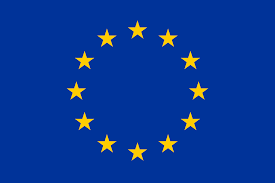 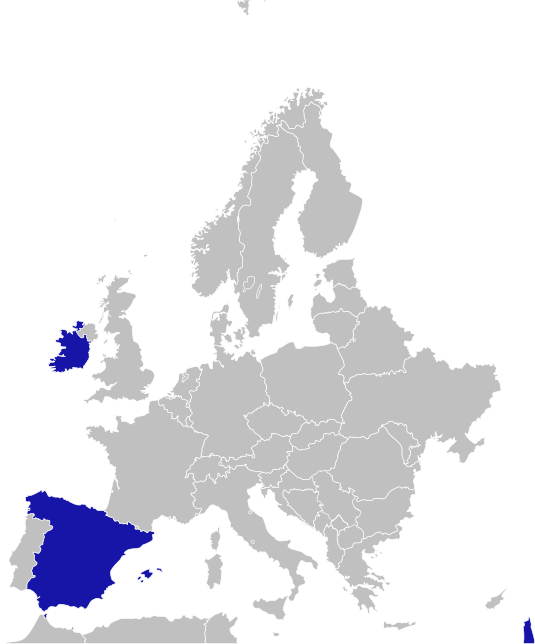 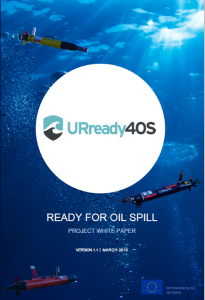 Action1. Probes
Action 4
● Improve the URready4OS system
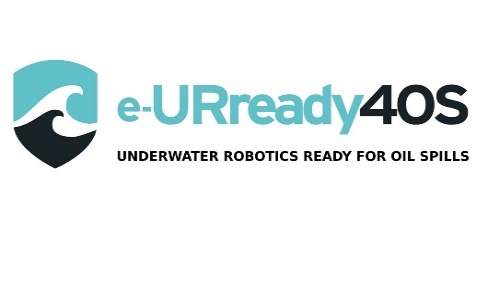 ●  Explore the capability of the system for reaching deeper water. 
●  Upgrade Neptus with a specific version for the URready4OS system.
●  Provide assistance for Neptus integration to new and current vehicles.
●  Increase the capability of the MEDSLIK model to track small scale spills.
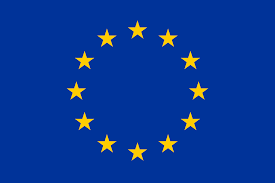 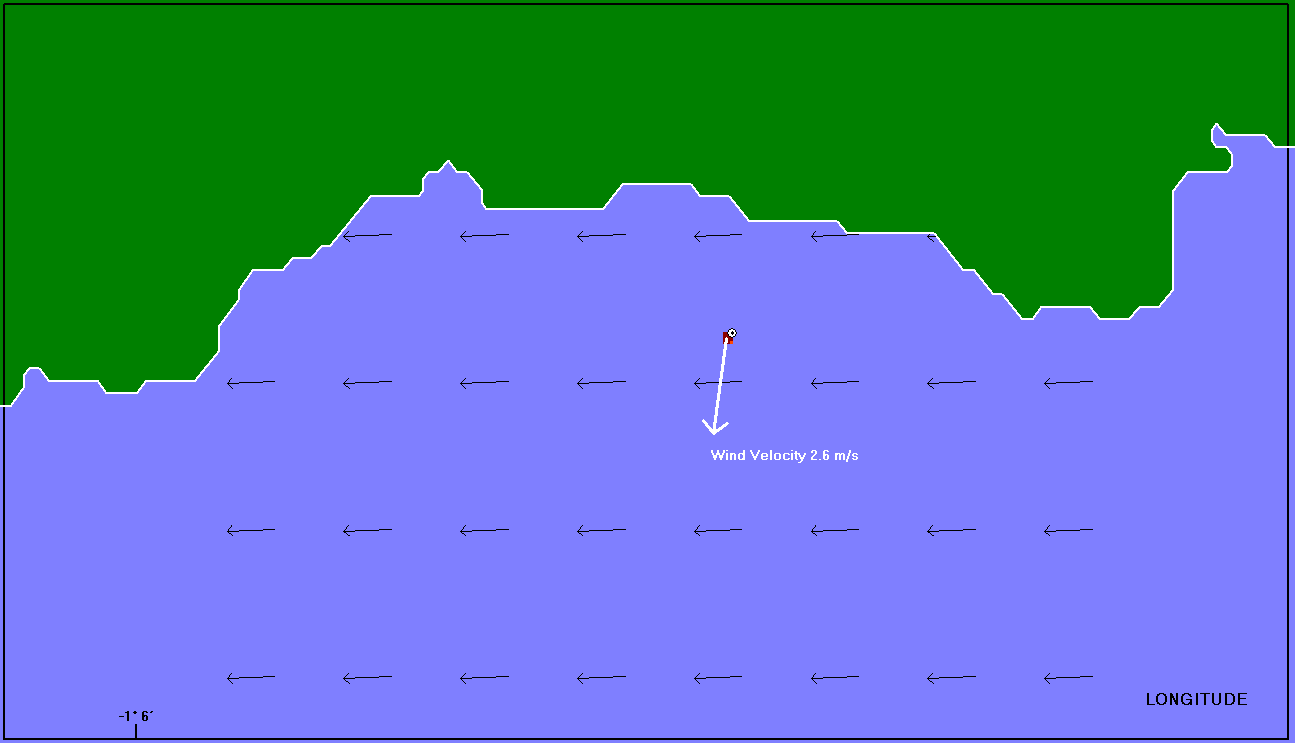 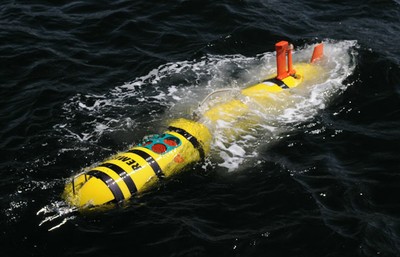 Remus-600
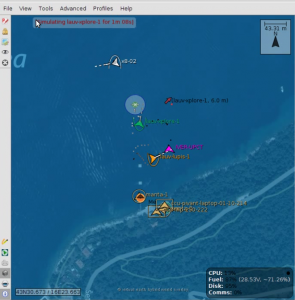 Action1. Probes
Action 5
● Communication and dissemination
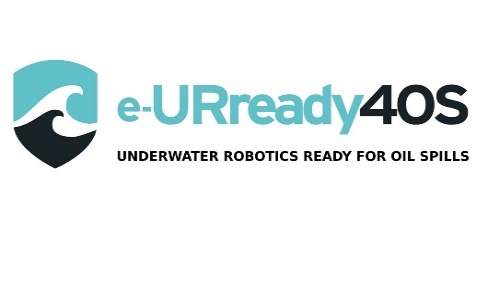 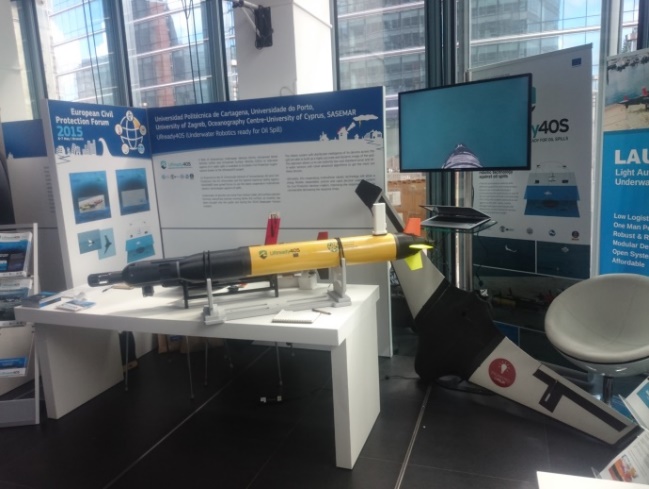 The finished URready4OS project produced:
●  3 Bulletins, a brochure and 4 videos 
●  2 international forums and 4 conferences
	presentations.
●  1 white book 
●  More than 40 online media 
	appearances. Printed, radio and tv.
●  More than 10.000 web site visit
				

All available at the web site

The e-URready4OS project will be shown at the National School of 
Civil Protection in Madrid next 26/01/2017.
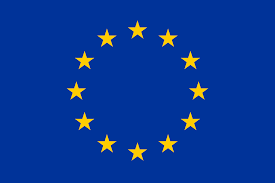 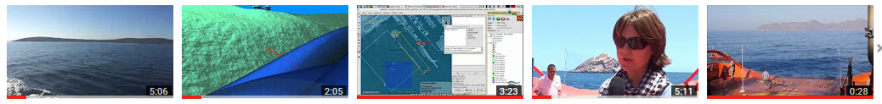 Deliverables and dates
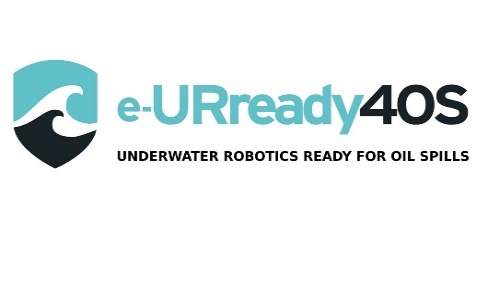 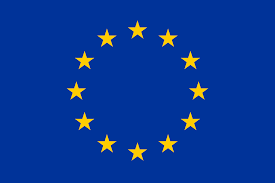 Expected results
Expected results
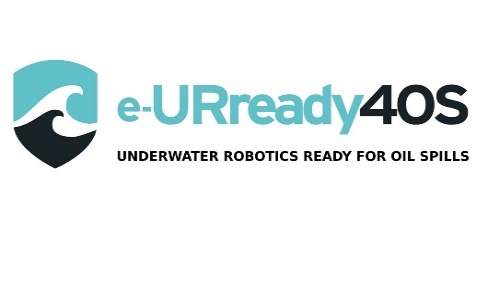 ●	Increasing the number of vehicles of the currently existing URready4OS fleet covering a larger geographical area of involved countries.

●	Provide training to the expanded and current fleet.

●	Improvement of the URready4OS system.

●	Know-how transferred to Maritime Safety Agencies.
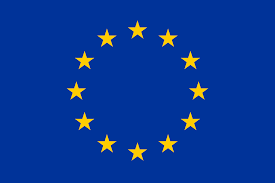 Follow up
Follow up
● The transfer of Know-how to Maritime Safety Agencies should be maintained
● Find new partners to join the fleet by integrating their vehicles and training  the people in charge of them
● Introduce in the future new capabilities to the software allowing an optimal integration of them on the MSAs procedures
● The first step taken on the e-URready4OS project to explore the possibility of the fleet to be expanded to deeper waters will need to be supported in the future
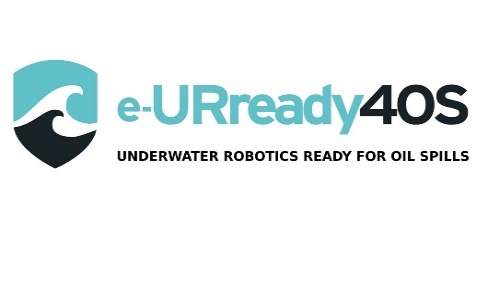 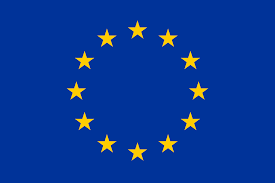 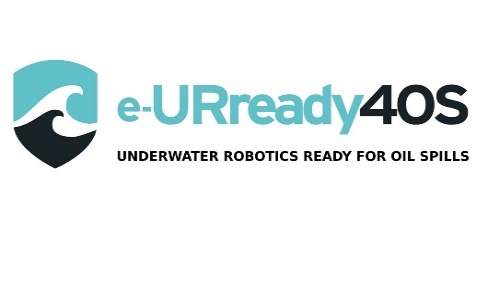 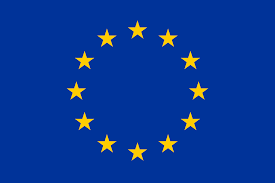 Thank you for your attention